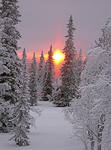 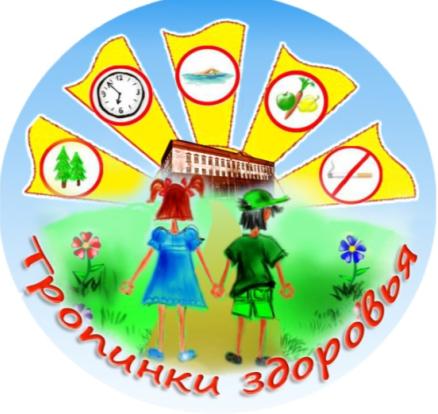 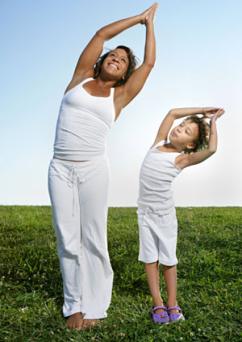 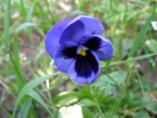 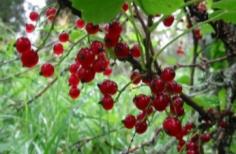 Президентские состязания в МБОУ  «Степная СОШ».
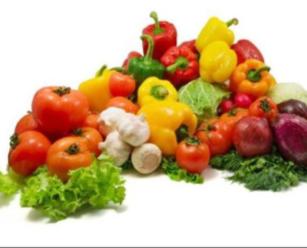 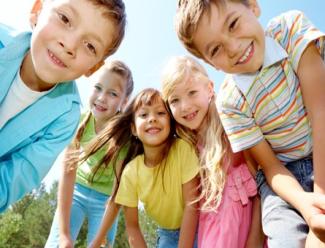 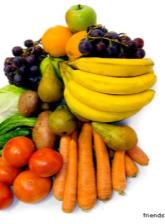 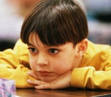 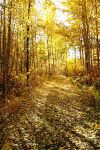 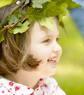 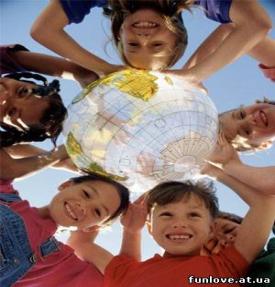 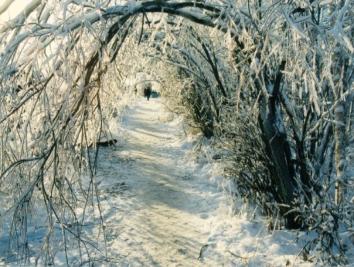 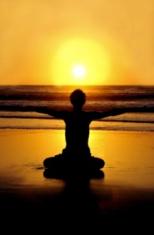 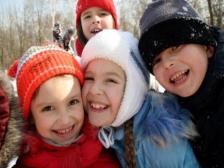 Президентские состязанияОткрытие
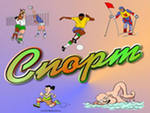 Президентские состязания
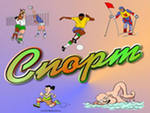 Прыжки в длину
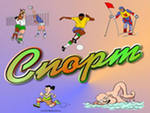 Кто дальше?
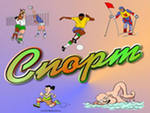 Кто больше?
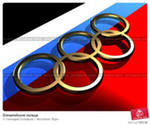 Челночный бег (6 класс)
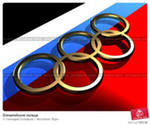 Девочки 4 класса
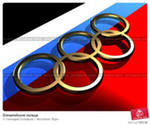 Кто сильнее?
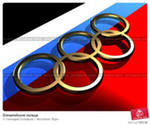 Самый выносливый
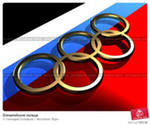